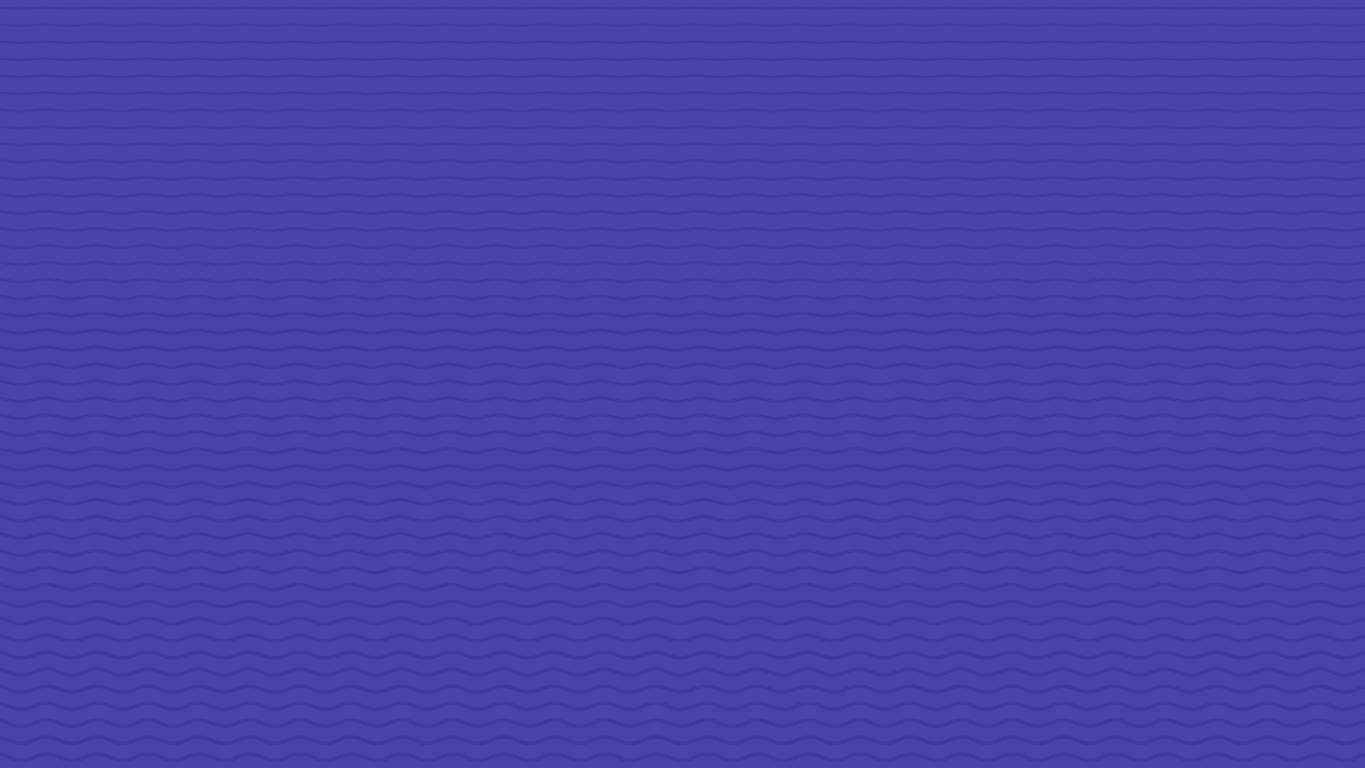 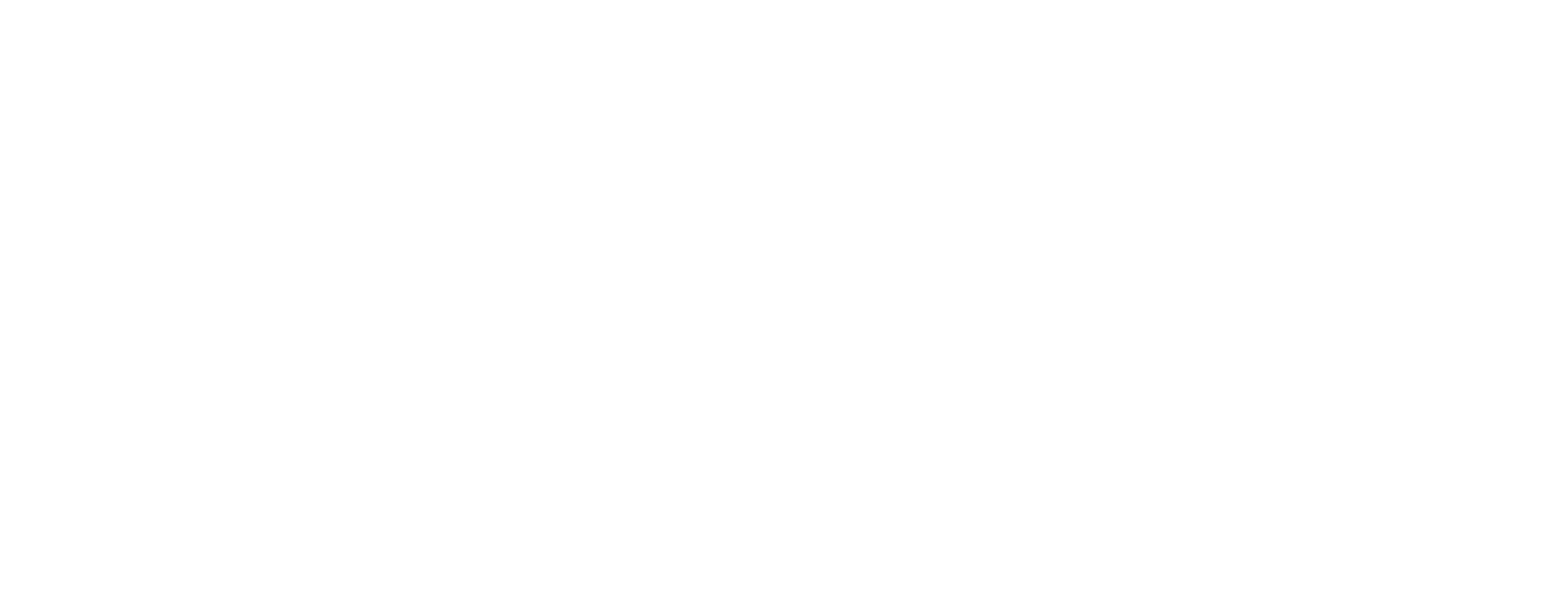 1/4/2022
Tittel på foredraget
1
Tverrprofesjonelt samarbeid i saker som handler om vold og overgrep mot barnUSN, campus Porsgrunn06.01.2022
Øyvind Kvello
04.01.2022
2
Behov for samarbeid
Å oppdage og bistå barn som utsettes for vold og/eller seksuelle overgrep forutsetter godt flerfaglig og tverretatlig samarbeid
Ref.: Lowe & Schaffer, 2020
Ifølge NOU 2017:12, Svikt og svik, så gjenstår en del arbeid før man har utviklet tilstrekkelig gode samarbeidsstrukturer
FNs barnekomité påpeker samme svakheter (www.nhri.no/wp-content/uploads/2018/06/CRC-5-6- 218.pdf)
04.01.2022
3
(… forts.)
I både i norske og internasjonale studier konkluderes det med at mange profesjonelle som jobber med barn ikke fikk tilstrekkelig med fagkunnskap i sin grunnutdanning til å avdekke om barn er utsatt for omsorgssvikt, mishandling eller seksuelle overgrep. 
De har derfor behov for etter- og videreutdanninger for å opparbeide seg tilstrekkelig med kompetanse til å verne om barn
Ref.: Cormer & Goldsmith, 2010; Embregts et al., 2017; Faccini et al., 2011; Hafstad & Augusti, 2019; Pelisoli et al., 2015; van Oorsouw et al., 2009
04.01.2022
4
Første linje – å oppdage
Det er mange som skal verne om barn – ikke kun barnevernet.
De som er nærmest barna til daglig er de som oftest oppdager barn som er utsatt for vold og/eller seksuelle overgrep.
Det handler om barn som vekker undring eller bekymring.
Traileren til TV-serien X-files: «Du tror det ikke før du ser det», endres til «Du ser det ikke før du tror det» – altså er klar over at en del barn og unge utsettes for vold/mishandling og/eller seksuelle overgrep.
04.01.2022
5
Få forteller
Gutter og menn forteller sjeldnere om de seksuelle overgrepene som de har opplevd enn det jenter og kvinner gjør. 
Ref.: Easton, 2013; Easton et al., 2014; Lev-Wiesel & First, 2018; Manay & Collin-Vézina, 2021; Roberts, 2020; Sivagurunathan et al., 2019; Vaillancourt-Morel et al., 2016; Witt et al., 2017
Det er velkjent både blant praktikere og forskere at gutter og menn generelt rapporterer om færre vansker enn det jenter og kvinner gjør, og at menn har sterkere motvilje mot å se seg selv som offer enn det kvinner har. 
Ref.: Vollmann, 2021
04.01.2022
6
(… forts.)
Dette harmonerer med en generell kunnskap om at menn også venter lengre enn kvinner med å be om hjelp for psykiske helseutfordringer. 
Den nyeste norske studien på temaet viser imidlertid at menn får hjelp fra psykisk helsevern med mildere symptomer enn det som damer har når de får behandlingstilbud. 
Ref.: Tveit et al., 2021
04.01.2022
7
(… forts.)
En undersøkelse blant amerikanske studenter viste at omkring ⅓ av dem ikke fortalte partner om tidligere seksuelle aktiviteter hvis de antok at partneren ikke ville forstå det de hadde gjort eller ville reagere negativt på det som de fortalte (slik som å date flere personer samtidig, delta i sadomasochistisk sex, gruppesex, ha et seksuelt forhold til personer av samme kjønn, ha mange «one-night-stands», osv.) 
Ref.: Fox et al., 2021
Langt vanskeligere oppleves det for mange personer å skulle fortelle om seksuelle overgrep, for flere kjenner på skamfølelse og frykt for ikke å bli trodd eller å fordømmes. 
Ref.: Many & Collin-Vézina, 2021; Stige et al., 2020
04.01.2022
8
(… forts.)
I tillegg er mange barn blitt appelert eller manipulert til, eller enda oftere: truet til, taushet av overgriper. 
Noen personer forteller at de unngår å snakke om sine overgrepserfaringer fordi det preger deres oppfatning av egen barndom generelt, som de ønsker å tenke positivt om. 
Ref.: Halvorsen et al., 2020
04.01.2022
9
(… forts.)
Det forutsetter ofte et tillitsforhold før mennesker åpner seg og forteller om det som smerter dem, det som vekker skamfølelsen hos dem, eller det som er ulovlig og straffbart. 
Ref.: Ahern et al., 2017; Faller & Everson, 2012; Faller et al., 2010; Leander, 2010
Hvordan skamfølelsen styrer grad av åpenhet vises også i forskning der bare 1,1 prosent av barn fortalte om seksuelle overgrep når de ble intervjuet ansikt–til–ansikt, mens 7,0 prosent fortalte om dette når de fikk svare anonymt på spørreskjema.
Ref.: Barr et al., 2017
04.01.2022
10
(… forts.)
Det er med andre ord flere årsaker til at de fleste ikke forteller til profesjonelle om seksuelle overgrep som de er utsatt for. 
Ref.: Brattfjell & Flåm, 2019; Lahtinen et al., 2018; Leclerc & Wortley, 2015; McElvaney, 2013; Myhre et al., 2015; Rush et al., 2014; Tener & Murphy, 2015
Noen forteller om dette først når de er blitt voksne, men også majoriteten av dem forblir tause om hva de opplevde som barn.
Ref.: Alaggia, 2010; Bottoms et al., 2014; Esposito, 2016
04.01.2022
11
(… forts.)
I et livsløpsperspektiv er det derfor bare mellom 1 av 3 til 1 av 5 som forteller om seksuelle overgrep til profesjonelle. 
Ref.: Annerbäck et al., 2010; Bottoms et al., 2014; Hafstad & Augusti, 2019; Hébert et al., 2009; Jernbro et  al., 2017; Lahtinen et al., 2018; RCIRCSA, 2017; Rush et al., 2014
04.01.2022
12
(… forts.)
Mange som får hjelp fra terapeuter i psykisk helsevern holder også skjult for sine terapeuten om overgrepserfaringene sine. Dermed behandles symptomer som følge av de seksuelle overgrepene (angst, depresjon, selvmordsforsøk, osv.), men ikke de seksuelle overgrepsbaserte traumene som er årsaken til symptomene.
Ref.: Everson & Sandoval, 2011; Herman, 2009; Hultmann & Broberg, 2016; McElvaney et al., 2014; Ormhaug et al., 2012; Reigstad et al., 2006; Öhrmon et al., 2016
04.01.2022
13
(… forts.)
For det mindretallet som velger å fortelle om det som har skjedd med dem til profesjonelle, så venter mange av dem i flere år. 
Noen studier viser at det går 3–5 år før man forteller om de seksuelle overgrepene som man er utsatt for. 
Ref.: Hébert et al., 2009, 
andre finner 15,4 år 
Ref.: Romano et al., 2019, 
mens en nyere norsk studie viser at det i snitt går 17,2 år før man forteller om overgrpene 
Ref.: Steine et al., 2016
04.01.2022
14
(… forts.)
En gjennomgang av 37 studier viste at barn tenderer mot først å fortelle om seksuelle overgrep til venner, deretter én av foreldrene (ofte mor) eller profesjonelle. Ungdom tenderer oftest mot å bare fortelle til venner og ikke til voksne 
Ref.: Manay & Collin-Vézina, 2021; Thorsen & Hjemdal, 2014
Reaksjonene som barn mottar når de først begynner å hinte om eller fortelle litt om de seksuelle overgrepene avgjør i høy grad om de forteller mer og til flere personer eller ikke.
Ref.: Barttfjell & Flåm, 2019 
Voksne må vise at de er åpne for å høre om seksuelle overgrep 
Ref.: Solberg et al., 2021
04.01.2022
15
(… forts.)
Ungdom oppgir fem hovedgrunner til at de ikke forteller om de seksuelle overgrepene som de er utsatt for til profesjonelle at de (1) har forsøkt å gi hint, men som ikke ble fanget opp, (2) de har en generell mistillit til profesjonelle, (3) at de har erfart at profesjonelle tidligere har gitt dem lite respons, (4) den voksne de tidligere har betrodd seg til tok ikke deres perspektiv, eller (5) at de ikke tror at den profesjonelle foretok seg noe i ettertid da de tidligere fortalte om noe alvorlig. 
Ref.: Horwath et al., 2012; Jernbro et al., 2017; Lev-Wiesel et al., 2014; McElvaney et al., 2014; Stiller & Hellmann, 2017; Ullman, 2007
04.01.2022
16
04.01.2022
17
Noen spesielt utsatte grupper av barn og unge
Noen jobber med barn og ungdom som er ekstra utsatt for:
Det er en økt risiko for at barn med ulike former for psykiske lidelser utsettes for følelsesmessig mishandling 
Ref.: Cuevas et al., 2009
04.01.2022
18
(… forts.)
Det er vanskelig ut fra forskning å skille mellom årsak og virkning (kausal-forhold), altså om den psykiske lidelsen forelå før mishandlingen eller er en følge av mishandlingen. 
Siden mishandling gjerne starter når barna er små, synes de psykiske lidelsene (som ikke er sterkt genetisk styrte) å komme som følge av mishandlingen. 
Barn som har medfødte psykiske lidelser kan lede til at foreldre kjenner på avmaktsfølelser og frustrasjon. Det øker sannsynligheten for at de mishandler barnet. For eksempel tenkes ADHD å være en medfødt nevrobiologisk betinget lidelse, som øker risikoen for at denne barnegruppen utsettes for fysisk og følelsesmessig mishandling 
Ref.: Gokten et al., 2016; Hellström, 2019; Ratanatharathorn et al., 2021
04.01.2022
19
(… forts.)
Akkurat som ved omsorgssvikt, så har barn med ulike former for funksjonsnedsettelser økt risiko for å bli utsatt for mishandling.
Ref.: Dodds, 2021; Hellström, 2019; Helton & Cross, 2011; Leeb et al., 2012; Maclean et al., 2017; Perrigo et al., 2018; Shing & Lam, 2016; Turner et al., 2011
Det varierer noe mellom studiene og mellom de forskjellige former for funksjonsvansker, men i gjennomsnitt øker sannsynligheten for å utsettes for mishandling når barn har funksjonsnedsettelser med 3–4,73 ganger. 
Ref.: Jones et al., 2012; Perrigo et al., 2017; Sullivan & Knutson, 2000
Akkurat slik som det er for omsorgssvikt, så har barn med autismespektervansker økt risiko for å utsettes for mishandling sammenlignet med jevnaldrende. 
Ref.: Chan & Lam, 2016; Fisher et al., 2019; Hoover & Kaufman, 2019; McDonnell et al., 2019; Roberts et al., 2015; Urbano et al., 2017
04.01.2022
20
(… forts.)
I likhet med barn som har vansker innenfor autismespekteret, er det vanskelig å skille mellom syptomer knyttet til omsorgssvikt versus autisme. Derfor settes diagnoser innen autismespekteret senere for de som også utsettes for omsorgssvikt og/eller mishandling.
Ref.: Ber et al., 2018
Barn med autismespekterlidelser har også oftere posttraumatisk stresslidelse (PTSD) enn andre barn.
Ref.: Kildahl et al., 2019 
En studie av barn som har leppe- og ganespalte viste at de har 2 ganger økt risiko for å utsettes for mishandling sammenlignet med barn uten denne vansken. 
Ref.: Van Horne et al., 2015
04.01.2022
21
(… forts.)
Noen grupper av barn er spesielt risikoutsatte for seksuelle overgrep:
Sammenlignet med jevnaldrende så har spesielt barn med fysiske og/eller psykiske funksjonsnedsettelser betydelig økt risiko for å utsettes for seksuelle overgrep.
Ref.: Brown et al., 2016; Butler, 2013; Byrne, 2018; Caldas & Bensy, 2014; Euser et al., 2017; Frohmader & Ortoleva, 2012; Grøvdal, 2013; Mahoney & Poling, 2011; McEachern, 2012; Norman et al., 2012; Roberts et al., 2015; Sevlever et al., 2013; Soylu et al., 2013; Åker & Johnson, 2019
04.01.2022
22
(… forts.)
En eldre studie viste at barn med funksjonshemninger utsettes for seksuelle overgrep 2–3 ganger 
Ref.: Sullivan & Knutson, 2000
eller mellom 3–4 ganger 
Ref.: Murphy, 2011
oftere enn jevnaldrende.
04.01.2022
23
(… forts.)
Det er fire forklaring på den høyere forekomsten av seksuelle overgrep overfor barn med funksjonshemninger: 
Ref.: Faccini & Saide, 2011; Wilczynski et al., 2015
kommunikasjonsvansker fører til at de har større vansker med å fortelle om overgrep, 
de er ofte avhengig av intimpleie, som gir økt risiko for å utsettes for grenseoverskridende omsorg, 
de er ofte mer sosialt og delvis fysisk isolert enn jevnaldrende og derfor ikke mange som er tett på dem og kan oppdage og å slå alarmom de utsettes for krenkelser, samt at 
de tas hånd om av profesjonelle slik at incest-tabuet ikke overstyrer deres tilbøyeligheter.
04.01.2022
24
(… forts.)
En metastudie basert på 65 studier fra 9 land viste at det ikke var en signifikant økt forekomst av seksuelle overgrep i oppveksten blant de som definerte seg som lesbiske, homofile eller biseksuelle.
Ref.: Xu & Zheng, 2015
Nevnte studie skiller seg imildertid ut, for majoriteten av studier viser at personer som i ungdomsår og voksen alder definerer seg som å tilhøre seksuelle minoriteter, oftere enn jevnaldrende har vært utsatt for seksuelle overgrep i oppveksten. 
Ref.: Friedman et al., 2011; Sweet & Welles, 2012; Walker et al., 2012; Wilsnack et al., 2013
En studie blant homofile og lesbiske indikerer at det er mellom 6–8 ganger økt sannsynlighet for at de har opplevd seksuelle overgrep i oppveksten sammenlignet med heterofile jevnaldrende.
Ref.: Andersen & Blosnich, 2013
Det synes som om forekomsten er høyere for de som er lesbiske fremfor homofile. 
Ref.: Rothman et al., 2011
Spesielt gutter utsatt for seksuelle overgrep av menn har økt sannsynlighe for senere i livet å definere seg som homofile eller bifile. 
Ref.: Roberts et al., 2013
04.01.2022
25
(… forts.)
Mødre som selv har vært utsatt for seksuelle overgrep i oppveksten er ofte svært opptatte av å forhindre at deres barn blir utsatt for det samme. 
Ref.: Lange et al., 2019
Noen studier viser at de derfor verner ekstra godt om sine barn for å forhindre at de blir utsatt for seksuelle overgrep.
Ref.: Styles-Turbyfill, 2019, 
men majoriteten av studier indikerer at det er en økt risiko for at deres barn utsettes for seksuelle overgrep.
Ref.: Frazier et al., 2009; Holmes, 2020; Kim et al., 2010; Testa et al., 2011
Det synes som at denne gruppen av mødre ikke oppdager risikoer for at barna kan utsettes for seksuelle overgrep eller ikke makter å beskytte barna på effektive måter.
04.01.2022
26
Å ikke definere seksuelle overgrep som overgrep
En del barn og voksne som utsettes for seksuelle overgrep oppfatter ikke handlingene slik.
Ref.: Clancy, 2009; Leclerc et al., 2011; Roller et al., 2009; Steine et al., 2016
En studie viste at det gjaldt for 30 prosent av de som hadde vært utsatt for ulike former for seksuelle overgrep. 
Ref.: Sas & Cunningham, 1995; her fra Lyon & Dorado, 2008
Dette synes å gjelde mer for gutter/menn enn jenter/kvinner. Omkring ⅔ av menn som har vært utsatt for seksuelle overgrep definerer dem som overgrep.
Ref.: Holmes, 2008
04.01.2022
27
(… forts.)
En studie blant finske barn viste at de tvilte på om de seksuelle overgrepene som de hadde vært utsatt for var så alvorlig at de burde fortelle om dem til en profesjonell.
Ref.: Lahtinen et al., 2018
De som har opplevd seksuelle overgrep tenderer mot å både føle skyld, skam og snakker seg selv ned og setter egne behov bak andres. Det kan forklare hvorfor mange av ungdommene i sistnevnte undersøkelse nedtoner alvorligheten i krenkelsene som de har opplevd.
04.01.2022
28
Hva blir viktig for de som jobber i første linje?
Avvergeplikten (se vedlegg 1).
Opplysningsplikten (se vedlegg 2).
Barn forteller som regel ikke noe i tilrettelagte avhør om de ikke innen da har begynt å fortelle til noen.
Ref.: Kuehnle & Connell, 2012
04.01.2022
29
(… forts.)
En studie konkluderer med at 8,3 prosent av barn forteller om overgrep i tilrettelagte avhør. 
Ref.: Priebe & Svedin, 2008
Eldre australske studier viser at under 20 prosent av tilrettelagte avhør for barn ga fortellinger som hadde tilstrekkelig hold til å reise straffesak.
Ref.: Bunting, 2008; Fitzgerald, 2006; Wundersitz, 2003
En nyere australsk studie viste at 19 prosent av barn i alderen 3–16 år fortalte om seksuelle overgrep i tilrette lagte avhør.
Ref.: Leach et al., 2017
04.01.2022
30
(… forts.)
To studier skiller seg ut fra de øvrige fordi konklusjonen er at omkring 70 prosent av barn i alderen 3–14 år fortalte om seksuelle overgrep i tilrettelagte avhør. Barna som var i alderen 7–14 år, fortalte oftere enn de som var i alderen 3–6 år.
Ref.: Hershkowitz et al., 2005; Lippert et al., 2009
En studie fra Israel indikerte at omkring ⅓ av barn som fagfolk antok med sannsynlighet var utsatt for seksuelle overgrep, ikke innrømmet dette i de tilrettelagte avhørene. 
Ref.: Hershkowitz et al., 2005; 2007
Selv når det var klare beviser på at barna hadde vært utsatt for alvorlige krenk elser, benektet mange av barna fortsatt faktumet. 
Ref.: Hershkowitz et al., 2006
04.01.2022
31
(… forts.)
Flere studier viser at omkring 95 prosent av fortellinger om seksuelle overgrep først kommer fra sjette møte i et samtaleløp.
Ref.: Faller & Nelson-Gardell, 2010; Faller et al., 2010
Det synes også som om barn som ikke har begynt å fortelle om det vonde de har erfart til noen (for eksempel venner, foreldre til deres venner eller lærere), sjelden forteller noe i ett tilrettelagt avhør.
Ref.: Ahern et al., 2016; Ungar et al., 2009
04.01.2022
32
Hva gjør man?
Om å lytte og bekrefte mer enn å etterspørre mer – ikke åpne sår som du ikke får lukket. Men: Ikke vis at du ikke tåler å høre!
Bruk av åpne spørsmål og nøytral fasilitering.
04.01.2022
33
Andre linje
Politiet – anmeldelse og etterforskning.
Statens barnehus – sikre tilrettelagte avhør og somatiske undersøkelser.
Profesjonalisering av avdekkende samtaler samt korttidsbasert traumeterapi.
04.01.2022
34
Tredje linje
Hjelpetjenester for å følge opp barna:
Barneverntjenesten - hjelpetiltak.
Psykisk helsevern - behandling.
04.01.2022
35
Oppsummering
Første linje: Oppdage og ta affære. Tørre å høre.
Andre linje: Etterforske/avhøre og vurdere å ta ut påtale.
Tredje linje: Tiltak – beskyttelse av barn, psykoterapi, råd og veiledning, osv.
04.01.2022
36
Vedlegg 1: Avvergeplikten
§ 196. Plikt til å avverge et straffbart forhold
Med bot eller fengsel inntil 1 år straffes den som unnlater gjennom anmeldelse eller på annen måte å søke å avverge et lovbrudd eller følgene av det, på et tidspunkt da dette fortsatt er mulig, og det fremstår som sikkert eller mest sannsynlig at lovbruddet er eller vil bli begått. Avvergingsplikten gjelder uten hensyn til taushetsplikt og gjelder lovbrudd som nevnt i
(…) § 253 (tvangsekteskap), § 255 (grov frihetsberøvelse), § 256 (forbund om grov frihetsberøvelse), § 258 (grov menneskehandel), § 259 (slaveri), § 262 annet ledd (ekteskap med noen under 16 år), § 274 (grov kroppsskade), § 275 (drap), § 279 (forbund om drap eller å volde betydelig skade på kropp og helse), § 282 (mishandling i nære relasjoner), § 283 (grov mishandling i nære relasjoner), § 284 (kjønnslemlestelse), § 288 (hensettelse i hjelpeløs tilstand mv.), § 291 (voldtekt), § 295 (misbruk av overmaktsforhold og lignende), § 299 (voldtekt av barn under 14 år), § 303 (grov seksuell omgang mv. med barn mellom 14 og 16 år), § 312 (incest), § 314 (seksuell omgang mellom andre nærstående) (…)    
Ved overtredelse av §§ 312 eller 314 gjelder avvergingsplikten bare når den fornærmede er under 16 år. Ved overtredelse av §§ 299 eller 303 gjelder avvergingsplikten ikke dersom vilkårene i § 308 er oppfylt.
04.01.2022
37
(… forts.)
Brudd på avvergingsplikten straffes ikke når
handlingen det er tale om å avverge ikke har kommet så langt som til straffbart forsøk, jf. § 16, eller
plikten ikke kunne oppfylles uten å utsette ham selv, hans nærmeste eller noen uskyldig for siktelse eller tiltale eller fare for liv, helse eller velfred. 
Tredje ledd bokstav b gjelder ikke dersom fornærmede er mindreårig og den som unnlater å avverge er barnets forelder, steforelder, fosterforelder eller en annen som har daglig omsorg for barnet.
Kommentarer til lovbestemmelsen: I følge straffelovens generelle bestemmelse om avverge er enhver forpliktet til å «avverge en straffbar handling eller følgene av den, på et tidspunkt da dette fortsatt er mulig og det fremstår som sikkert eller mest sannsynlig at handlingen er eller vil bli begått.» Den generelle avvergeplikten innbefatter også deg som fagperson. Lovbestemmelsen er begrenset til handlinger som omfattes av 46 andre straffebud som vises til i § 196 i straffeloven (strl). Avvergeplikten utløses dersom den aktuelle handlingen er omfattet av en disse andre straffebestemmelsene. Voldtekt (strl. § 291 og strl. § 299), incest (strl. § 312) og alvorlig eller gjentatt mishandling eller overgrep i nære relasjoner (strl. § 282 og 283), er eksempler på slike handlinger. Hensynet til å verne om liv og helse og til å hindre omfattende materielle skader vil i disse tilfellene veie tyngre og går foran taushetsplikten du har som fagperson. Å unnlate å avverge er straffbart med bot eller fengsel inntil 1 år. Avvergeplikten inntrer altså når du holder for sikkert eller mest sannsynlig at den straffbare handlingen vil bli eller er begått. Du er da forpliktet til å avverge handlingen ved å anmelde forholdet til politiet eller på annen måte å avverge. Dersom handlingen allerede er begått, har du avvergeplikt bare når du regner det som sikkert eller mest sannsynlig at den straffbare handlingen vil gjentas eller hvis du ved å varsle, kan avverge en allerede inntrådt skade fra å forverre seg til en alvorlig skade. Det siste kan være aktuelt for eksempel ved behov for sikring av et skadested eller ved utrykning for å hjelpe en person som er blitt utsatt for vold, uten visshet om gjerningspersonen fortsatt utøver vold. Plikten til å avverge inntrer når man holder det for mest sannsynlig at den straffbare handlingen vil bli begått/fortsette. Det kreves altså kun sannsynlighetsovervekt, ikke sikker kunnskap, før avvergeplikten inntrer. Avvergeplikten er en personlig plikt. Det er ikke nok å «ha meldt fra» til for eksempel overordnede eller annen instans dersom disse ikke gjør tilstrekkelig for å avverge forbrytelsene. Det er også straffbart å medvirke til brudd på avvergeplikten, for eksempel ved å overtale noen til ikke å melde fra til politiet.
04.01.2022
38
Vedlegg 2: Opplysningsplikten (meldeplikten) til barneverntjenesten (eksemplet er for helsepersonell, men gjelder alle offentlig ansatte som jobber med barn og unge)
§ 33. Opplysningsplikt til barnevernet

Helsedirektoratets kommentarer
Bestemmelsen regulerer helsepersonells oppmerksomhetsplikt i første ledd. I andre ledd reguleres 
helsepersonellets opplysningsplikt til barnevernet ved alvorlig omsorgssvikt og alvorlige atferdsvansker. 
I tredje ledd reguleres opplysningsplikten ved pålegg fra barneverntjenesten eller andre barnevernmyndigheter. 
I helseinstitusjoner skal det utpekes en person som skal ha ansvaret for å videreformidle opplysninger til 
barnevernet.
I fjerde ledd fremgår denne personens ansvar og oppgaver.
Barnevernet er gitt et særlig ansvar for å sikre at barn som lever under forhold som kan skade deres helse- og 
utvikling, får nødvendig hjelp og omsorg. For å kunne ivareta denne oppgaven, er de avhengig av at andre som er 
bekymret for barnets omsorgs- eller livssituasjon, melder fra om det. Formålet med opplysningsplikten er å 
sikre at barn som trenger det, får nødvendig oppfølging, omsorg og beskyttelse fra barneverntjenesten.
Det er viktig at helsepersonell ivaretar taushetsplikten. Opplysningsplikten overfor barnevernet går likevel 
foran taushetsplikten, fordi opplysningene kan være nødvendige for å hjelpe utsatte barn og unge.
04.01.2022
39
(… forts.)
Endringer i bestemmelser om opplysningsplikt til barnevernet
Helsepersonelloven § 33 og øvrige bestemmelser om opplysningsplikt til barnevernet ble endret ved lov 20. april 2018 nr. 5. Endringene trådte i kraft 1. juli 2018 (se informasjonsbrev fra Helse- og omsorgsdepartementet om lovendringene). Formålet med endringene var først og fremst å klargjøre og forenkle bestemmelsene slik at de blir lettere å forstå og anvende, ikke å endre innholdet i opplysningsplikten. I tillegg er alle bestemmelsene i de forskjellige lovene så langt som mulig harmoniserte og gjort mest mulig like. I bestemmelsene er det innført et tydeligere skille mellom opplysningsplikt av eget tiltak og opplysningsplikt etter pålegg fra organer som er ansvarlige for å gjennomføre barnevernloven. I tillegg er det i helsepersonelloven § 33 innført tilføyelser som klargjør ansvaret og oppgavene for personen i helseinstitusjoner som skal ha ansvar for å videreformidle opplysninger.
Terskelen for når helsepersonell får plikt til å melde fra til barneverntjenesten av eget tiltak er ikke endret. Helsepersonellet har fortsatt denne plikten når det er grunn til å tro at det foreligger alvorlig omsorgssvikt eller når et barn har vist alvorlige atferdsvansker. Det er tydeliggjort at meldeplikten er et selvstendig og personlig ansvar for helsepersonell.
Plikten i helsepersonelloven var før lovendringen knyttet opp mot bestemmelser i barnevernloven som åpner for å iverksette tiltak i tilfeller der barnet er eller kan bli utsatt for alvorlig omsorgssvikt eller barnet har vist alvorlige atferdsvansker. Etter endringene er plikten i stedet knyttet opp mot beskrivelser av situasjoner som omfattes av disse bestemmelsene i barnevernloven.
I brev av 21.juni 2018 orienterer Helse- og omsorgsdepartementet om endringene.
04.01.2022
40
(… forts.)
Første ledd
Første ledd viderefører helsepersonells særskilte oppmerksomhetsplikt om forhold som kan føre til tiltak fra barneverntjenesten. Plikten gjelder både der barn er pasienter og der foreldre er det.
Andre ledd: Opplysningsplikt av eget tiltak
Andre ledd regulerer helsepersonellets meldeplikt til den kommunale barneverntjenesten. Dette er et selvstendig og personlig ansvar som hvert enkelt helsepersonell har. Det innebærer at vurderingen av om melding skal sendes til barneverntjenesten verken kan overlates til andre tjenester eller til andre ansatte i den enkelte tjenesten.
Der flere har den samme kunnskapen, fritas ikke den enkelte for plikten. Med andre ord har hvert enkelt helsepersonell en opplysningsplikt også der andre helsepersonell har samme kunnskap. Det vil kunneføre til reaksjoner fra tilsynet for helsepersonell med kunnskap som unnlot å melde. Se sak 11/35, sak 11/36 og sak 11/37 fra Statens helsepersonellnemd.
Selv om meldeplikten er et individuelt og selvstendig ansvar er det også er et myndighetsansvar. Det innebærer at både staten, fylkeskommunene og kommunene har ansvar for å sikre at både ansatte og andre som utfører oppgaver på deres vegne har tilstrekkelig kunnskap om meldeplikten, hva den innebærer og at de er trygge på praktiseringen av den.
Det er også et ledelsesansvar i den enkelte tjeneste. Dette innebærer at ledelsen holder seg løpende orientert og har nødvendig oversikt. Ledelsen skal også sikre at hver enkelt medarbeider har tilstrekkelig kompetanse om regelverk og om ansvaret for å melde fra til barneverntjenesten, og sørge for at nødvendige interne rutiner er på plass. Ledelsen i den enkelte tjeneste har videre plikt til å legge til rette for en kultur der den enkelte ansatte kan formidle sin bekymring til barneverntjenesten, også når det er faglig uenighet. Se Helse- og omsorgsdepartementets brev av 21. juni 2018 hvor det understrekes at ledelsen må sørge for at helsepersonell har god nok kunnskap om opplysningsplikten, og at rutinene for å melde er godt kjent.
04.01.2022
41
(… forts.)
Opplysningsplikten retter seg mot helsepersonell, som er definert i helsepersonelloven § 3 . Plikten til å gi opplysninger gjelder uavhengig av om yrkesutøveren arbeider i det offentlige eller i det private. For privatpraktiserende yrkesutøvere er det imidlertid en forutsetning at vedkommende utfører oppgaver som profesjonsutøver. For eksempel gjelder opplysningsplikten for leger som driver pasientbehandling, men ikke for leger som arbeider med administrative oppgaver i et privat legemiddelfirma.
Dersom vilkårene for meldeplikt er vurdert som oppfylt skal helsepersonellet «melde fra til barneverntjenesten» i den kommunen barnet oppholder seg i (eller antas å oppholde seg i). Dette innebærer at plikten kun kan oppfylles ved melding til den kommunale barneverntjenesten. Når vilkårene for meldeplikt er oppfylt, finnes det med andre ord ingen andre handlingsalternativer, og opplysningsplikten faller ikke bort selv om helsepersonellet selv forsøker å avhjelpe situasjonen.
Bestemmelsen presiserer at melding skal sendes «uten ugrunnet opphold». Som et utgangspunkt skal meldingen sendes barneverntjenesten straks etter at den bekymringen som er grunnlaget for å sende meldingen har oppstått. Helsepersonellet skal ikke foreta ytterligere undersøkelser for å bekrefte eller avkrefte innholdet i sin bekymring når opplysningsplikten foreligger. Det er barneverntjenesten som har ansvaret for å gjennomføre de undersøkelser som er nødvendige for å avklare barnets omsorgssituasjon og behov for barneverntiltak.
Det kan imidlertid tenkes tilfeller der det er hensiktsmessig og samtidig fullt ut forsvarlig å ikke sende meldingen straks bekymringen oppstår. Det siktes særlig til tilfeller der det av hensyn til barnet er grunn til å planlegge meldingstidspunktet. Vilkåret «uten ugrunnet opphold» er ment å tolkes strengt. Den praktiske hovedregelen er at meldingen skal sendes til barneverntjenesten umiddelbart. Bestemmelsen åpner bare for mer kortvarige utsettelser av hensyn til barnet.
Det er en forutsetning for oppfyllelse av meldeplikten at den som sender meldingen gir seg til kjenne, slik at barneverntjenesten kan vurdere innholdet i bekymringsmeldingen og behovet for å innhente ytterligere opplysninger. Plikten kan dermed ikke oppfylles ved å sende melding til barneverntjenesten anonymt. Meldingen må også inneholde nødvendige opplysninger om barnets identitet og hva bekymringen går ut på.
04.01.2022
42
(… forts.)
Bestemmelsen stiller imidlertid ingen krav til hvordan bekymringsmeldingen skal være utformet. Dette innebærer at meldingen i utgangspunktet kan formidles både muntlig og skriftlig, og at barneverntjenestens plikt til å vurdere innholdet i meldingen gjelder uavhengig av hvordan meldingen er utformet. Av hensyn til notoritet og dokumentasjon bør muntlige bekymringsmeldinger likevel som hovedregel dokumenteres og sendes til barneverntjenesten skriftlig i etterkant.
Meldingen bør inneholde personopplysninger om barnet og foreldrene. Navn på melder, virksomhetens navn og opplysninger om telefonnummer og hvem barneverntjenesten kan henvende seg til for å innhente ytterligere opplysning må fremgå. Helsetjenesten bør beskrive sin bekymring for barnet mest mulig konkret. De bør gi en beskrivelse av de observasjoner og utredning som er gjort, hvor lenge de har hatt barnet i behandling og hvilke forhold ved barnet og/ eller foreldrene som gir grunn til bekymring. Det bør også vises til samtaler med barnet, familien eller andre som har ført til bekymringen. I tillegg bør meldingen inneholde informasjon om hva helsetjenesten selv har foretatt seg for å hjelpe barnet.
Helsepersonell har plikt til å nedtegne i pasientjournalen om det er gitt opplysninger til barneverntjenesten og hvilke opplysninger som er gitt, jf. pasientjournalforskriften § 7 b). 
Ved tvil om barnets situasjon er så alvorlig at den utløser en plikt til å melde fra til barneverntjenesten, kan det være nyttig å legge fram saken anonymt og diskutere den med andre fagpersoner. Det kan også være aktuelt å legge frem saken anonymt og diskutere problemstillinger, med, eller få konkrete råd fra, barneverntjenesten. Taushetsplikten er altså ikke til hinder for å drøfte saken anonymt med barneverntjenesten eller annet helsepersonell, jf. helsepersonelloven § 23 nr. 3 .
Det er den enkeltes faglige vurdering og de opplysningene vedkommende har om barnet og barnets situasjon som er utgangspunktet for vurderingen av om vilkårene for å melde fra til barneverntjenesten er oppfylt. Deretter er det barneverntjenesten som skal gjennomføre de undersøkelsene som er nødvendig for å avklare barnets situasjon og behov nærmere. Dersom det senere viser seg at barnets situasjon er mindre alvorlig enn antatt, eller at mistanken som førte til bekymringsmelding blir avkreftet, har helsepersonellet ikke brutt den lovbestemte taushetsplikten, men gjort sin lovpålagte plikt. Den som etter en faglig vurdering har vurdert vilkårene for meldeplikt som oppfylt, og sendt melding til barneverntjenesten ut fra denne vurderingen, har derfor ikke brutt taushetsplikten. Dersom helsepersonellet hadde unnlatt å melde hadde helsepersonellet i stedet brutt opplysningsplikten.
Meldeplikten omfatter tilfeller der et barn kan være utsatt for mishandling eller andre former for alvorlig omsorgssvikt, samt tilfeller der barnets egen atferd gir grunn til alvorlig bekymring. De materielle vilkårene for meldeplikt er nærmere regulert i bokstav a til d. Situasjonsbeskrivelsen i de ulike delene av bestemmelsen kan være delvis overlappende, slik at flere deler av bestemmelsen kan være oppfylt samtidig.
04.01.2022
43
(… forts.)
Bokstav a)
Det fremgår av bokstav a at meldeplikten gjelder når det er «grunn til å tro at et barn blir eller vil bli mishandlet, utsatt for alvorlige mangler ved den daglige omsorgen eller annen alvorlig omsorgssvikt».
Kravet «grunn til å tro» innebærer at det ikke kreves sikker viten om at situasjonen er så alvorlig som beskrevet, men at det samtidig må foreligge mer enn en vag og udefinerbar mistanke. Kravet er oppfylt dersom det foreligger en bekymring eller mistanke som er begrunnet i konkrete forhold knyttet til det enkelte barnets situasjon. Dette innebærer at det ikke er et krav om sannsynlighetsovervekt eller sikker viten for å utløse meldeplikten. Det må gjøres en konkret vurdering av barnets situasjon. Utgangspunktet for vurderingen vil være en kombinasjon av helsepersonellets egne faglige vurderinger og observasjoner, samt tilgjengelige opplysninger og dokumentasjon om barnets situasjon.
Det er "alvorlig omsorgssvikt" som omfattes av meldeplikten. Situasjoner med mishandling og alvorlige mangler ved den daglige omsorgen vil være alvorlig omsorgssvikt, og er tatt inn i bestemmelsen for å utfylle innholdet i begrepet.
Hva som omfattes av begrepet "alvorlig omsorgssvikt", og som dermed utløser en plikt til å melde fra til barneverntjenesten vil alltid avhenge av forholdene rundt det enkelte barnet. I en del tilfeller vil det være klart at barnet befinner seg i en situasjon som utløser plikt til å melde fra til barneverntjenesten. I andre tilfeller vil dette være vanskeligere å vurdere. Det er ikke lett å trekke absolutte grenser mellom akseptabel og uakseptabel omsorg. Alvorlighetsgraden og antallet forsømmelser barnet utsettes for, må vurderes. Det er også av betydning om forsømmelsene er sporadiske eller vedvarende.
04.01.2022
44
(… forts.)
Begrepet «mishandling» innebærer alvorlig fysisk eller psykisk krenkelse som kan ha vart over tid. Alvorlig omsorgssvikt innebærer en betydelig sviktende ivaretakelse av barnets grunnleggende behov for stimulering, oppfølging og beskyttelse.
Emosjonell omsorgssvikt omfattes også. Det innebærer at det foreligger alvorlige mangler ved den personlige kontakt og trygghet som barnet trenger etter sin alder og utvikling.
Det fremgår av forarbeidene at det ikke er mulig eller hensiktsmessig fullt ut å definere i lovteksten hva som kan sies å utgjøre «annen alvorlig omsorgssvikt». Det er imidlertid lagt til grunn at begrepet "annen alvorlig omsorgssvikt" blant annet omfatter seksuelle overgrep, kjønnslemlestelse, tvangsekteskap og menneskehandel.
Det er presisert i bestemmelsen at meldeplikten gjelder i situasjoner der barn «blir eller vil bli» utsatt for alvorlig omsorgssvikt. Dette innebærer en tydelig presisering av at meldeplikten ikke bare omfatter tilfeller der et barn er utsatt for alvorlig omsorgssvikt på vurderingstidspunktet, men også tilfeller der barnet kan havne i en slik situasjon. Presiseringen er primært ment å omfatte tilfeller der det er grunn til å tro at et barn kan bli utsatt for alvorlig omsorgssvikt i nær fremtid. Bestemmelsen gjelder i tilfeller der det er overveiende sannsynlig at barnets helse eller utvikling kan bli alvorlig skadd fordi foreldrene er ute av stand til å ta tilstrekkelig ansvar for barnet. Typiske eksempler på aktuelle tilfeller er ved bekymring eller mistanke om at et barn kan bli utsatt for kjønnslemlestelse eller tvangsgifte. Se mer om kjønnslemlestelse i veileder IS-1746 Forebygging av kjønnslemlestelse - tilbud om samtale og frivillig underlivsundersøkelse.
Bestemmelsen inneholder ingen henvisning til at meldeplikten er knyttet til forholdene i «hjemmet». Dette tydeliggjør at meldeplikten ikke er knyttet til et bestemt sted, men til barnets situasjon og behov for beskyttelse og ivaretakelse. Meldeplikten omfatter også tilfeller der barnet utsettes for alvorlig omsorgssvikt fra andre primære omsorgspersoner, herunder fra fosterforeldre. Meldeplikten omfatter også tilfeller der barnet ikke beskyttes mot ulike former for mishandling eller overgrep fra andre.
04.01.2022
45
(… forts.)
Bokstav b)
Det fremgår av bokstav b, at meldeplikten også gjelder når det er «grunn til å tro at et barn har en livstruende eller annen alvorlig sykdom eller skade og ikke kommer til undersøkelse eller behandling, eller at et barn med nedsatt funksjonsevne eller et spesielt hjelpetrengende barn ikke får dekket sitt særlige behov for behandling eller opplæring». Bestemmelsen omfatter også barn med spesielle psykiske utfordringer.
Begrepet «alvorlig omsorgssvikt» i bokstav a omfatter også tilfeller der et barn lider av en livstruende eller annen alvorlig sykdom eller skade og foreldrene ikke sørger for at barnet kommer til nødvendig undersøkelse eller behandling. Det samme gjelder der foreldrene ikke sørger for at et sykt, funksjonsnedsatt eller spesielt hjelpetrengende barn får dekket sitt særlige behov for behandling eller opplæring.
Situasjoner der det er et udekket behov for medisinsk undersøkelse, behandling eller opplæring, skiller seg likevel såpass fra andre former for alvorlig omsorgssvikt at det er presisert at meldeplikten også omfatter slike tilfeller. Det understrekes samtidig at det er det offentlige som har det overordnede ansvaret for at barn med funksjonsnedsettelser og spesielt hjelpetrengende barn får dekket sine særlige behov. Bestemmelsen er knyttet til de tilfellene der foreldrene ikke i tilstrekkelig grad følger opp barnets behov.
Bokstav b vil også kunne omfatte tilfeller der foreldrene ikke sørger for at barn eller ungdom med alvorlig selvskading eller spiseforstyrrelsesproblematikk kommer til undersøkelse og behandling.
Meldeplikt på bakgrunn av slik manglende oppfølgning fra foreldrenes side har sammenheng med at barnevernloven §§ 4-10 og 4-11 åpner for å gripe inn i foreldrenes bestemmelsesrett i tilfeller der foreldrene ikke makter eller evner å ivareta barnets behov for nødvendig medisinsk undersøkelse og behandling, samt visse former for opplæring. Bestemmelsene innebærer at fylkesnemnda kan fatte vedtak om at barnet skal motta undersøkelse, behandling eller opplæring, samtidig som foreldrene beholder omsorgen og foreldreansvaret for barnet.
04.01.2022
46
(… forts.)
Bokstav c)
Det fremgår av bokstav c at meldeplikten gjelder når et barn viser «alvorlige atferdsvansker i form av alvorlig eller gjentatt kriminalitet, misbruk av rusmidler eller en annen form for utpreget normløs atferd».
Bestemmelsen er utformet slik at den omfatter de formene for atferdsvansker som kan gi grunnlag for plassering i atferdsinstitusjon etter barnevernloven § 4-24. Dette innebærer at begrepet «atferdsvansker» i denne sammenhengen skal forstås snevrere enn slik begrepet atferdsvansker benyttes i enkelte andre sammenhenger. Selv om det ikke er fastsatt noen nedre aldersgrense for å anvende barnevernloven § 4-24, er den i praksis forbeholdt ungdom med visse former for alvorlige atferdsvansker. Dette innebærer at også plikten til å melde fra til barneverntjenesten grunnet barnets egen atferd på tilsvarende måte er begrenset til ungdom med slike atferdsvansker. For eksempel er atferd hos barn i barnehagen ikke omfattet av denne delen av bestemmelsen, uavhengig av om barnet utviser en atferd som fremstår som svært alvorlig og som gir grunn til stor bekymring for barnets situasjon. Videre omfatter meldeplikten etter bokstav c heller ikke mer innadvendte utfordringer som selvskading og spiseforstyrrelser. Slike former for atferd må i stedet vurderes med utgangspunkt i om atferden kan gi grunn til å tro at barnet er utsatt for fysisk eller psykisk mishandling, seksuelle overgrep, eller andre former for alvorlig omsorgssvikt, jf. bokstav a og b.
Bestemmelsen stiller ikke krav om at atferdsvanskene må ha vært vedvarende for at plikten til å melde skal være oppfylt. Helsepersonell som observerer barnet eller ungdommen vil ofte verken ha mulighet til eller forutsetninger for å kunne observere atferden over tid. Atferden kan likevel være så alvorlig og objektivt bekymringsfull at behovet for å involvere barnverntjenesten er like stort som i tilfeller der atferden er blitt observert over tid. Tidsdimensjonen kan likevel ha betydning i vurderingen av om barnets atferd vurderes som så vidt alvorlig at vilkårene for å melde fra til barneverntjenesten er oppfylt.
Kriteriet «alvorlig kriminalitet» omfatter blant annet en rekke volds- og sedelighetsforbrytelser av alvorlig karakter, mens «gjentatt kriminalitet» blant annet omfatter serier av tyverier og hærverk.
Heller ikke i forbindelse med bruk av rusmidler stilles krav om at misbruket av rusmidler må ha vært vedvarende. Kriteriet «misbruk av rusmidler» omfatter likevel ikke enhver form for rusmiddelbruk, men må ses i lys av at institusjonsplassering forutsetter at misbruket har vært relativt omfattende både i omfang og i tid. Dette må likevel til en viss grad vurderes i lys av barnets alder. Bestemmelsen omfatter både misbruk av legale og illegale rusmidler, som alkohol, legemidler og narkotika. Meldeplikten etter bokstav c er begrenset til alvorlige atferdsvansker. Hvorvidt rusmisbruket utløser meldeplikten vil særlig avhenge av barnets alder og hvilken form for rusmiddelmisbruk som er blitt observert.
Kriteriet «utpreget normløs atferd» omfatter blant annet prostitusjon, men kan også omfatte mer sammensatte livsutfordringer som for eksempel kan gi seg utslag i en kombinasjon av kriminalitet, rus, ugyldig skolefravær, og ungdom i drift. Grunnvilkåret om at barnet må ha vist alvorlige atferdsvansker gjelder også ved anvendelse av dette kriteriet.
04.01.2022
47
(… forts.)
Bokstav d)
Det fremgår av bokstav d at meldeplikten gjelder når det er grunn til å tro at et barn blir eller vil bli utnyttet til menneskehandel. Menneskehandel er en form for alvorlig omsorgssvikt, og vil også omfattes av bokstav a. 
Tredje ledd: Opplysningsplikt etter pålegg
Tredje ledd lovfester opplysningsplikten ved pålegg fra barneverntjenesten eller andre barnevernmyndigheter. I bestemmelsen er det en henvisning til barnevernloven § 6-4 som regulerer innholdet i plikten nærmere. Den har en opplisting av saker etter barnevernloven der barneverntjenesten eller andre barnevernmyndigheter kan gi pålegg om at helsepersonell skal gi taushetsbelagte opplysninger.
De organer som er ansvarlig for gjennomføringen av barnevernloven kan gi pålegg til helsepersonell om å gi taushetsbelagte opplysninger etter nærmere bestemte vilkår. Dette fremgår av barnevernloven § 6-4 andre ledd.
Adgangen til å gi pålegg om innhenting av opplysninger omfatter de organer som er ansvarlige for gjennomføringen av barnevernloven og innebærer at også statlige barnevernmyndigheter som fylkesmannen og fylkesnemnda i gitte tilfeller kan gi pålegg om å gi opplysninger. Adgangen til å gi pålegg gjelder også ved rettslig prøving av fylkesnemndas vedtak, jf. barnevernloven § 6-4 fjerde ledd. Det innebærer at domstolene både kan pålegge helsepersonell å gi opplysninger og at de kan motta taushetsbelagte opplysninger uavhengig av om disse tidligere er blitt fremlagt for fylkesnemnda eller ikke.
04.01.2022
48
(… forts.)
Barnevernloven § 6-4 andre ledd presiserer nærmere i hvilke tilfeller barnevernet har anledning til å innhente opplysninger ved pålegg. Det fremgår at barnevernet kan gi pålegg om innhenting av opplysninger der dette er nødvendig i forbindelse med vurdering, forberedelse og behandling av nærmere spesifiserte saker i barnevernloven. Nødvendighetskravet omfatter både hvilke tilfeller opplysninger kan innhentes ved pålegg, og hvilke opplysninger pålegget omfatter.
Helsepersonellet kan også få opplysningsplikt ved pålegg fra barnevernet i saker der det er adgang for barnevernet å pålegge hjelpetiltak for barn og familier. Hjelpetiltaket må i disse tilfellene være nødvendig for å unngå at barnet havner i en så alvorlig situasjon at det kan bli aktuelt å treffe vedtak om å overta omsorgen for barnet, se barnevernloven § 6-4 tredje ledd.
Når helsepersonell får pålegg om å gi opplysninger til barnevernet skal det opplyses i pålegget hvilken eller hvilke bestemmelser i barnevernloven som er bakgrunnen for pålegget. I den grad det er mulig bør det også konkretiseres hvilke opplysninger som skal gis.
Ved innhenting av opplysninger er det det organet i barnevernet som gir pålegget som vurderer om vilkårene for å gi pålegget er oppfylt og som definerer hvilke opplysninger det er nødvendig og relevant å innhente. Det kan ikke kreves utlevert en fullstendig pasientjournal fordi den som gir pålegget ikke på forhånd kan vurdere om alle opplysninger i journalen er av betydning for saken. Både den som pålegger og den som blir pålagt å gi opplysninger har et ansvar for å unngå at taushetsbelagt informasjon blir videreformidlet i et større omfang enn nødvendig.
04.01.2022
49
(… forts.)
Adgangen til å gi pålegg er begrenset til opplysninger den som skal gi opplysninger sitter inne med.Helsepersonellet som pålegges å gi opplysninger kan derfor ikke pålegges å innhente nye opplysninger på vegne av barnevernet.
Helsepersonell som mottar et pålegg har rett til å klage over pålegget. Det organet som gir pålegget skal gjøre oppmerksom på klageadgangen, jf. forvaltningsloven § 14. Dersom barneverntjenesten finner det påtrengende nødvendig for å gjennomføre sine oppgaver etter barnevernloven, kan opplysningene likevel kreves gitt før klagesaken er avgjort.
Opplysninger skal så langt som mulig innhentes i samarbeid med den saken gjelder, eller slik at vedkommende har kjennskap til innhentingen. Barnevernet skal som hovedregel informere sakens parter om at pålegg gis og hva dette omfatter. (jf. barnevernloven § 6-4 femte ledd)
I enkelte saker vil det imidlertid ikke være mulig å informere partene i saken i forbindelse med at pålegg gis. Dette vil særlig være tilfellet i saker som på det tidspunktet pålegget gis fremstår som alvorlige, og der det å informere partene kan hindre barnevernet i å ivareta barnets behov for beskyttelse og omsorg. Dette unntaket er særlig relevant i saker der det er mistanke om at et barn er utsatt for mishandling eller andre former for alvorlige overgrep. I slike tilfeller kan det være nødvendig både å innhente opplysninger og å sikre at barnet er beskyttet og tilstrekkelig ivaretatt før foreldrene blir informert.
Se også Helsepersonells vitneplikt for domstolene og fylkesnemnda
04.01.2022
50
(… forts.)
Fjerde ledd: Oppgaver for personen i helseinstitusjoner som skal ha ansvar for å videreformidle opplysninger
Fjerde ledd inneholder en særregel om at det i helseinstitusjoner skal utpekes en person som skal ha ansvaret for videreformidling av opplysninger. Denne personen skal uten ugrunnet opphold gi melder tilbakemelding på om meldingen er videreformidlet. Dersom meldingen ikke er videreformidlet skal dette begrunnes.
Det er presisert at melder fortsatt har et ansvar for å melde dersom melder mener at vilkårene etter andre ledd er oppfylt.
Barneverntjenesten skal gi den som har sendt melding til barneverntjenesten tilbakemelding. Det er regulert i barnevernloven § 6-7a. Den som har sendt melding skal få en bekreftelse på at meldingen er mottatt og det skal opplyses om hvorvidt det er åpnet undersøkelsessak etter barnevernloven § 4-3. En ny tilbakemelding om at undersøkelsen er gjennomført skal sendes innen tre uker etter at undersøkelsen er gjennomført. Den nye tilbakemeldingen skal inneholde opplysninger om hvorvidt saken er henlagt, eller om barneverntjenesten følger opp saken videre.
Personen som har ansvaret for videreformidling av opplysningene til barnevernmyndighetene skal også påse at barneverntjenestens tilbakemelding etter barnevernloven § 6-7 a uten ugrunnet opphold videreformidles til melder/den som har plikt til å melde fra til barneverntjenesten av eget tiltak. På denne måten sikres at melder gjøres kjent med barneverntjenestens oppfølging av meldingen.
04.01.2022
51